Lieu théâtral et espaces scénographiques
Le théâtre antique, en Grèce et dans l’Empire romain
Le théâtre médiéval
Le théâtre à l’italienne
La scène baroque : scène élisabéthaine et corrales espagnols
France, XVII° et XVII° siècles
France, XIX° siècle
Le XX°
Le théâtre antique
En Grèce
Dans l’empire romain
Le théâtre d’Epidaure
Le théâtre d’Orange
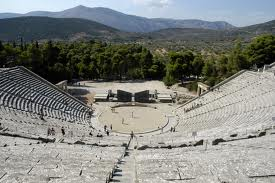 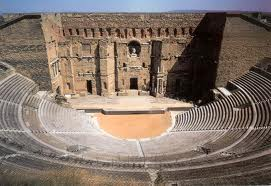 Théâtre grec
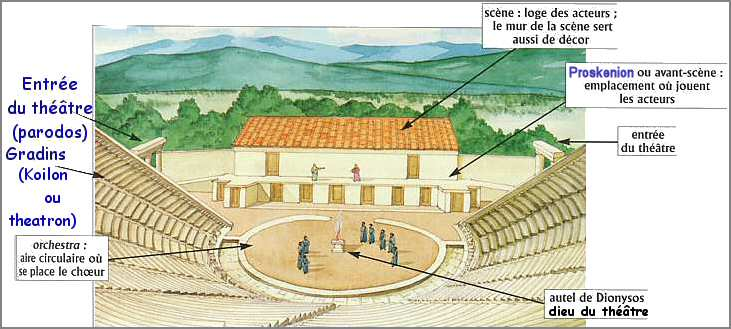 Architecture des théâtres
Théâtre grec
Théâtre romain
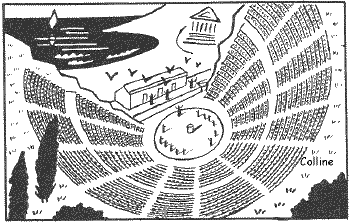 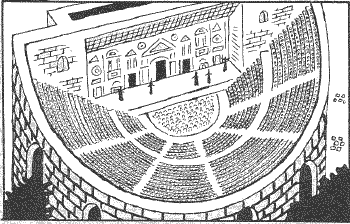 Le théâtre médiéval
Le théâtre profane
Les mystères
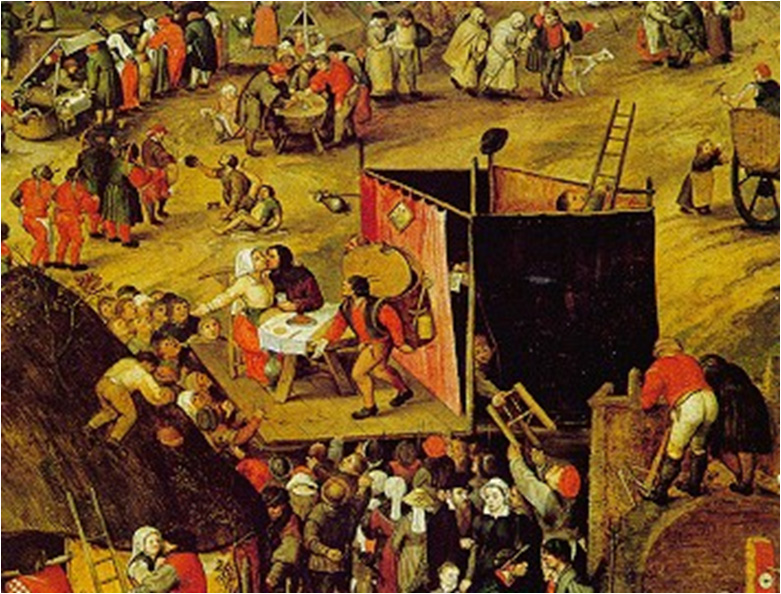 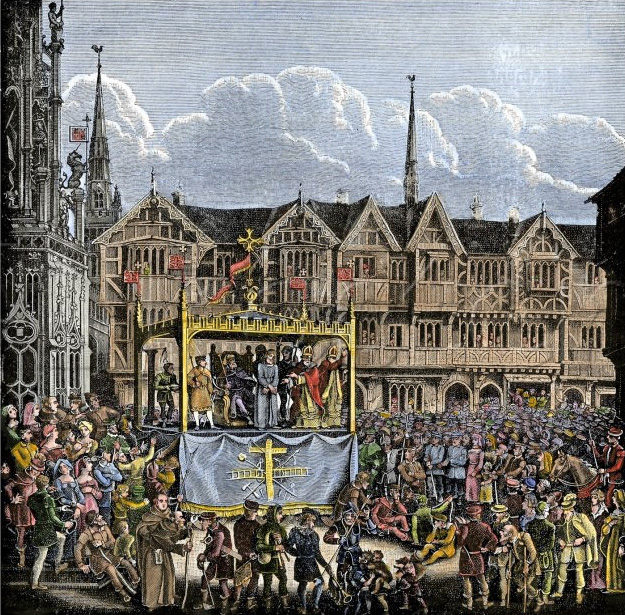 Représentation du mystère de Sainte Apolline
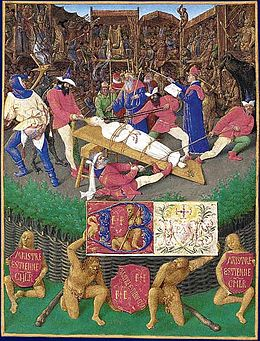 La scène à l’italienne
En Italie
XVII°: le théâtre olympique de Vicence
XVIII°: 1720, théâtre filarmonico de Vérone (opéra)
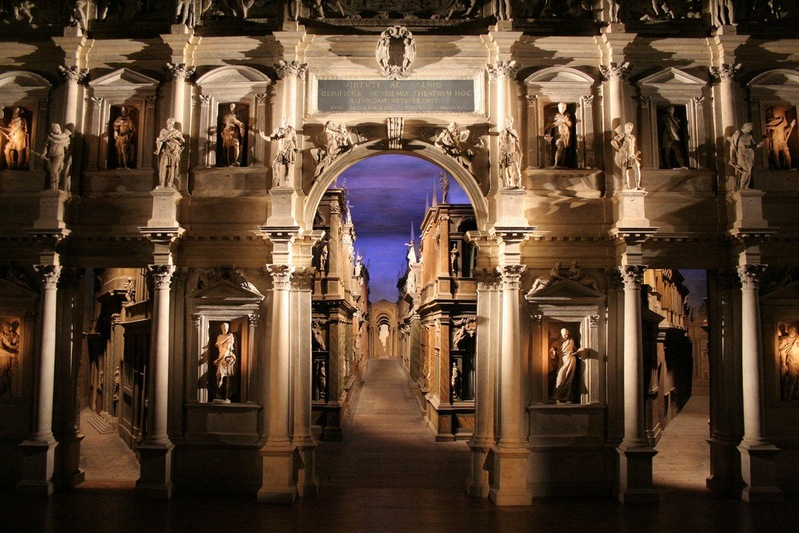 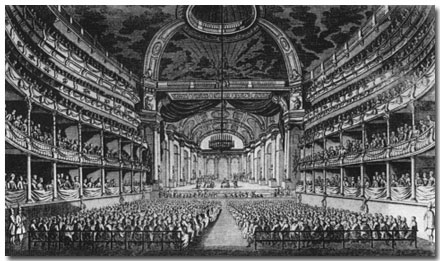 La scène baroque
Le corral espagnol
La scène élisabéthaine
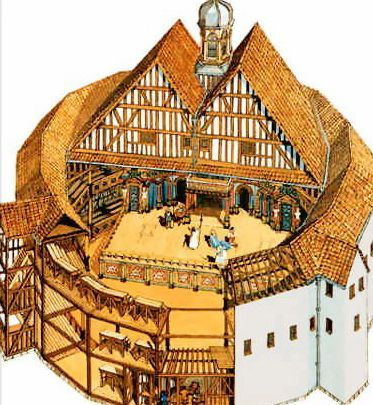 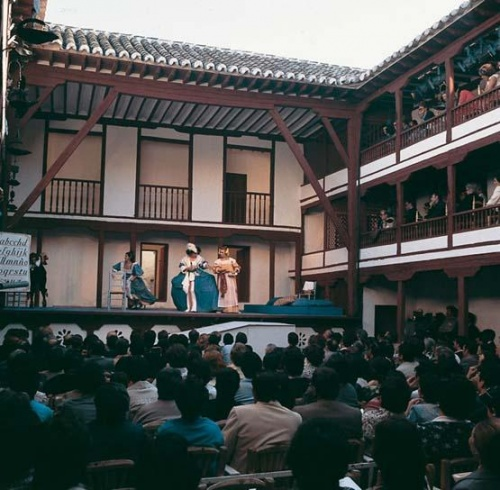 Maquette du Globe Theatre
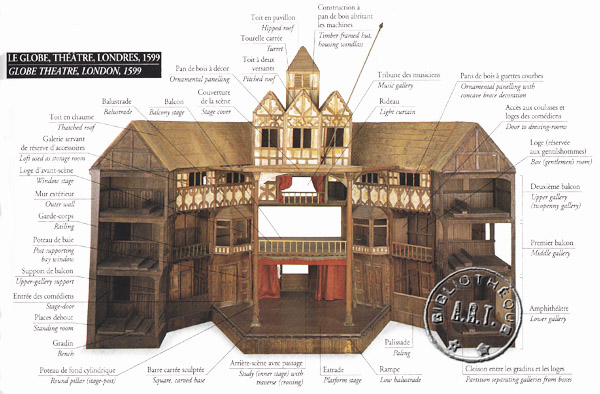 En France au XVII° siècle
Fin XVII° : Le Théâtre-Français
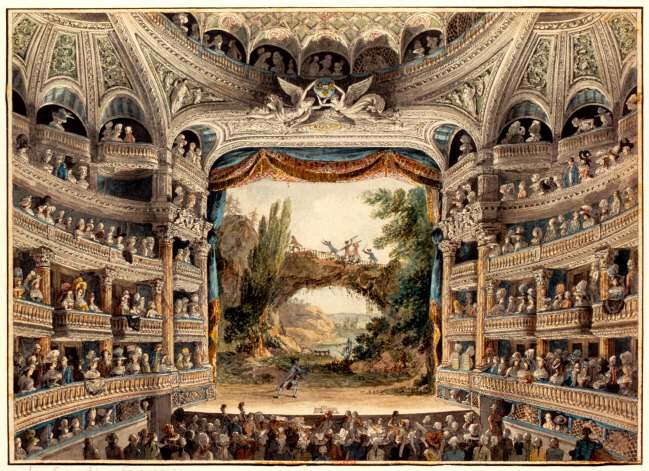 Au XIX° siècle, le drame romantique
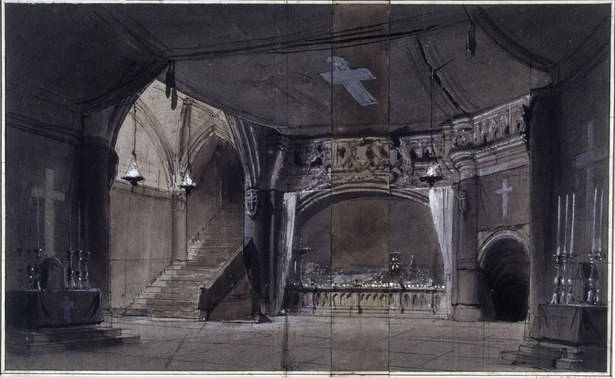 La fonction « décorative »  du décor, un immense tableau accroché derrière le comédien…
Début XX°, Craig et Appia, le théâtre d’Art
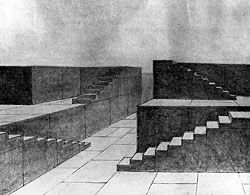 Le décor, « machine à jouer », « machine à rêver »…